Управленческая информация

Решение для подготовки управленческой отчетности и бизнес - планирования
С-Аналитика
КИАС
2009
www.s-analytica.ru
Факторы успеха и основа для принятия 
бизнес-решений
Управленческая отчетность
Бизнес-планирование
Финансовые отчеты, основанные на формате МСФО
Управленческие данные:
о продажах
о производстве 
капзатраты
кредиты
налоги
Отчетность базируется на бухгалтерских данных, что обеспечивает надежность и своевременность информации
Наличие модели предприятия для бизнес-планирования, использующей в качестве исходных данных фактическую информацию
Формат бизнес-планирования = формат отчетности 
Используется технология скользящего бизнес - планирования
КИАС
С-Аналитика
2
www.s-analytica.ru
КИАС (корпоративная информационно-аналитическая система) – програмный продукт, позволяющий автоматически формировать отчетность путем трансформации бухгалтерских данных
Бухгалтерский учет
Управленческий учет
Финансовая отчетность в формате МСФО
Прибыли и убытки
Денежный поток
Баланс
Управленческие данные
Себестоимость
Цены реализации
Закупочные цены
Запасы
Объемы производства
Объемы реализации
Другое
1 С
Галактика
Парус
SAP
Другие
КИАС
КИАС основана на 1 С, но позволяет использовать другие бухгалтерские системы для формирования отчетности
КИАС
С-Аналитика
3
www.s-analytica.ru
51 Деньги
Оплата поставок
Оплата продукции и услуг
Погашение кредитов
Кредиты
Уплата налогов
62  Покупатели
60 Поставщики
67 
Кредиты
 и займы
НДС к зачету
Инвестиции
68
Налоги
Отгрузка материалов
Реализация продукции и услуг
Проценты
Начисление налогов
Энергетика и Услуги
Себестоимость реализованных ОС
90 Реализация
10 Материалы
01 ОС
Амортизация
Себестоимость реализованных услуг
Списание материалов в производство
Себестоимость реализованной продукции
43 Готовая продукция
20 Производство
Выход готовой продукции
Подход КИАС. Основные учетные блоки.
Каждый блок диаграммы находит свое отражение в бухучете

КИАС строит таблицу соответствия между бухгалтерскими и управленческими счетами

Управленческие отчеты  формируются через управленческие счета

КИАС использует принцип двойной записи (аналогично бухучету)
КИАС
С-Аналитика
4
www.s-analytica.ru
Бизнес-планирование
Для составления бизнес-плана используются фактические данные, полученные из КИАС
Бизнес-план имеет тот же формат, что и отчетность
Таблицы бизнес-плана строятся как непосредственное продолжение таблиц с фактическими данными
Осуществляется скользящее ежемесячное бизнес - планирование
КИАС
С-Аналитика
5
www.s-analytica.ru
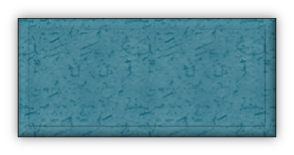 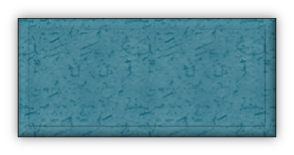 Готовый
продукт
Полуфабрикаты
Управленческие данные. Цепочка создания стоимости
Сырье
Реализация
КИАС
С-Аналитика
6
6
www.s-analytica.ru
Калькуляция себестоимости от сырья до готовой продукции
Сырье и материалы -> полуфабрикаты -> готовая продукция
КИАС
С-Аналитика
7
7
www.s-analytica.ru
Финансовая отчетность
КИАС
С-Аналитика
8
8
www.s-analytica.ru
Объем услуг по установке КИАС. Организация работы.
КИАС
С-Аналитика
9
9
www.s-analytica.ru
Объем услуг по установке КИАС. Организация работы.
(продолжение)
КИАС
С-Аналитика
10
10
www.s-analytica.ru
Основные отчетные материалы и программное обеспечение по результатам установки КИАС
Программный модуль КИАС с настройками управленческой отчетности 
КИАС устанавливается на предприятиях (локальные компоненты), а также в головном офисе (центральная компонента).   
Установленная связь между локальной и центральной  компонентой.
Инструкция по использованию КИАС включает:
таблицу соответствия между бухгалтерским и управленческим  учетом
таблица с формулами (через управленческие счета) для каждой позиции управленческой отчетности
инструкция по подготовке отчетов

Модель предприятия в Excel для скользящего бизнес-планирования 
Обучение работе с КИАС и моделью для бизнес-планирования
КИАС
С-Аналитика
11
11
www.s-analytica.ru
Преимущества КИАС
КИАС
С-Аналитика
12
12
www.s-analytica.ru
График выполнения работ по установке КИАС
\
КИАС
С-Аналитика
13
13
www.s-analytica.ru